Lesson 2— Genocide Through Colonialism
Genocide Through Colonialism
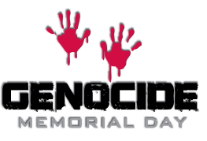 (c) IHRC 
www.genocidememorialday.org.uk 
gmd@ihrc.org
Your Initial Thoughts
What does the word “discovery” mean to you?
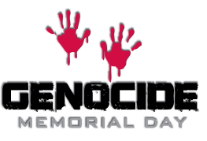 (c) IHRC 
www.genocidememorialday.org.uk 
gmd@ihrc.org
Your Initial Thoughts
Can you think of any other words or phrases that can distort how we think about reality, or that might misrepresent how events actually occurred?
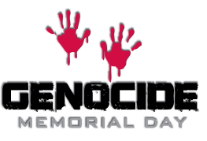 (c) IHRC 
www.genocidememorialday.org.uk 
gmd@ihrc.org
What have you learned about the history of the Americas?
How did non-Indigenous people gain control of the land?
Why did Europeans want to stay in the Americas?
What have you learned about how Indigenous people and Europeans interacted with each other?
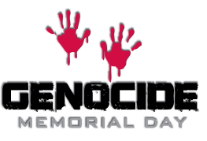 (c) IHRC 
www.genocidememorialday.org.uk 
gmd@ihrc.org
Genocide in the Americas
What do you know about Dominican Republic and Haiti?

Has anyone heard of Taino people?
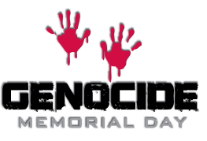 (c) IHRC 
www.genocidememorialday.org.uk 
gmd@ihrc.org
Genocide for the Purpose of Making Land Available
What might be some of the reasons land had to be made available?


Why was genocide necessary for the colonization of the Americas?
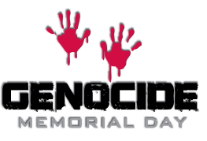 (c) IHRC 
www.genocidememorialday.org.uk 
gmd@ihrc.org
Settler Colonialism
What is settler colonialism and how does it differ from other forms of colonization?
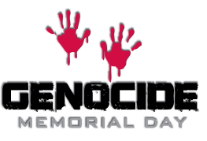 (c) IHRC 
www.genocidememorialday.org.uk 
gmd@ihrc.org
Settler Colonial States(include)
Australia
Canada
South Africa
United States
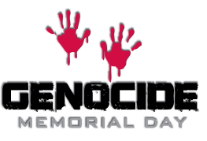 (c) IHRC 
www.genocidememorialday.org.uk 
gmd@ihrc.org
Rethinking History
Why is this act of genocide celebrated (For example, through Columbus Day in the United States)?
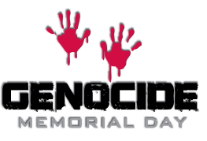 (c) IHRC 
www.genocidememorialday.org.uk 
gmd@ihrc.org
“Whitewashing” History
What do we think the term “whitewashing” refers to?
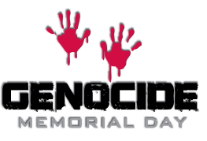 (c) IHRC 
www.genocidememorialday.org.uk 
gmd@ihrc.org
Bibliography
Churchill, Ward. A Little Matter of Genocide: Holocaust and Denial in the Americas 1492 to the Present. City Lights Books, 1997. 
Hall, Stuart. “The Rest and the West.” Formations of Modernity. Polity Press, 1992, pp. 275-331.
Lawrence, Bonita. ‘Real’ Indians and Others: Mixed-blood Urban Native Peoples and Indigenous Nationhood. University of Nebraska Press, 2004,  
Lawrence, Bonita and Enakshi Dua. “Decolonizing Anti-Racism.” Social Justice vol. 32, no. 4, 2005, pp. 120-143. 
“Settler Colonialism.” Global Social Theory. https://globalsocialtheory.org/concepts/settler-colonialism/. Accessed 01 Dec. 2018.
Wolfe, Patrick. “Setter Colonialism and the elimination of the Native” Journal of Genocide Research vol.8, no. 4, 2006, pp. 387-409.
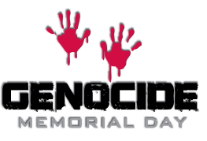 (c) IHRC 
www.genocidememorialday.org.uk 
gmd@ihrc.org